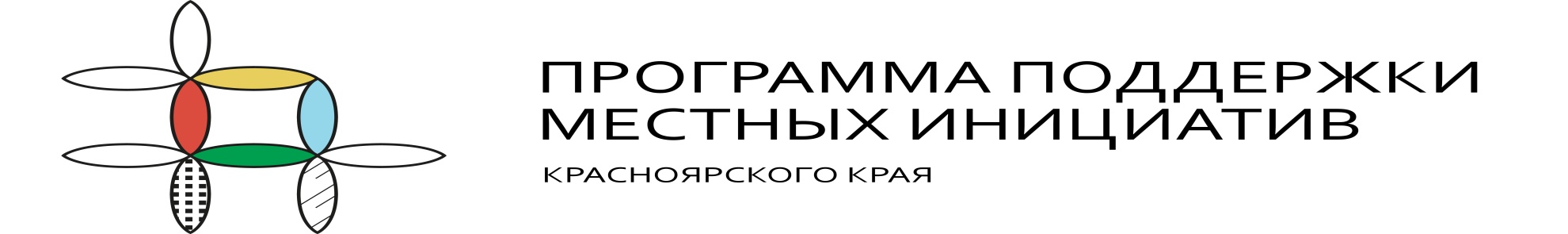 ИНИЦИАТИВНЫЙ ПРОЕКТ 

«В ногу со временем»

(обновление материально-технической базы клуба-филиала села Овсянка)
Актуальность
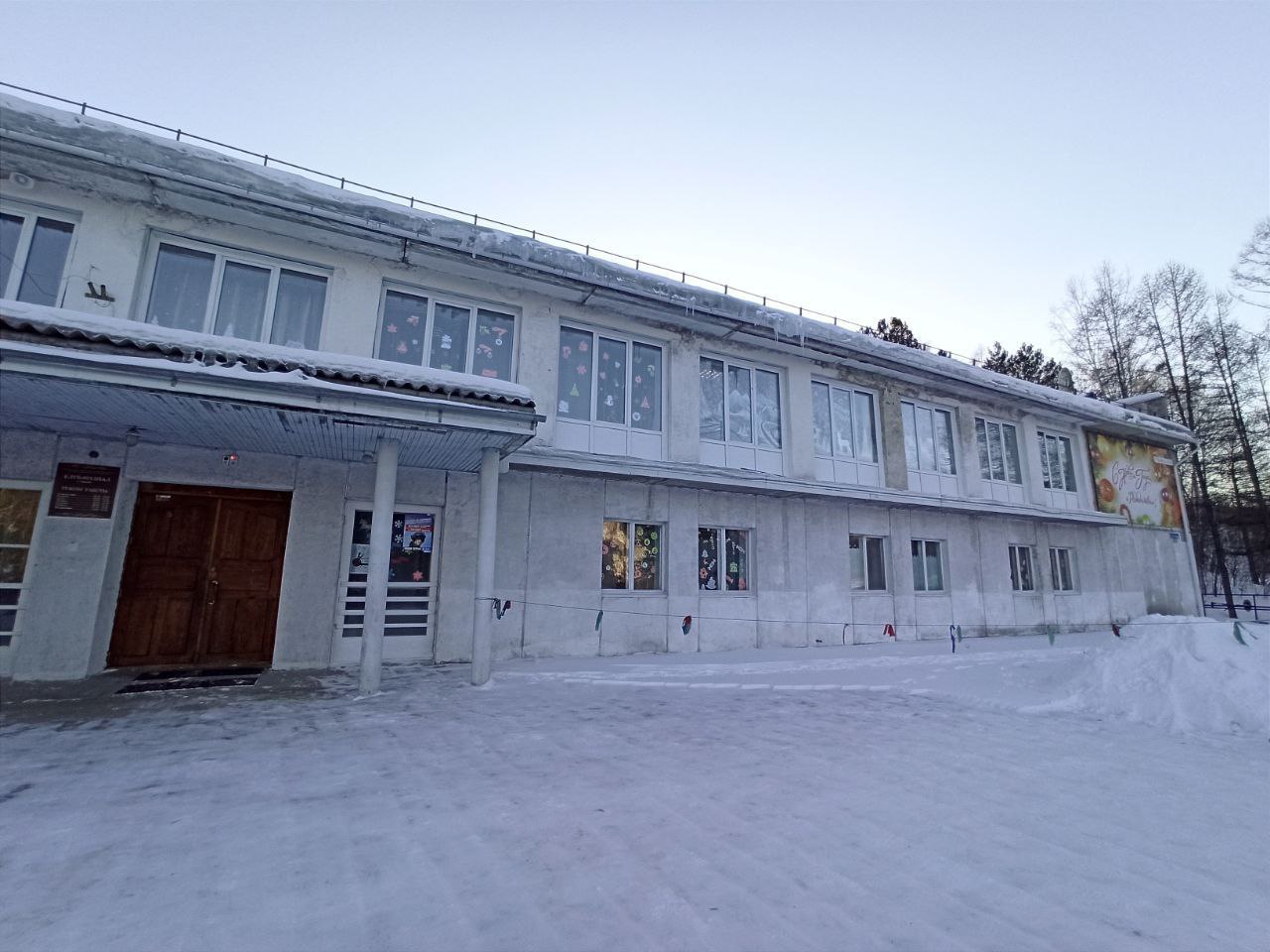 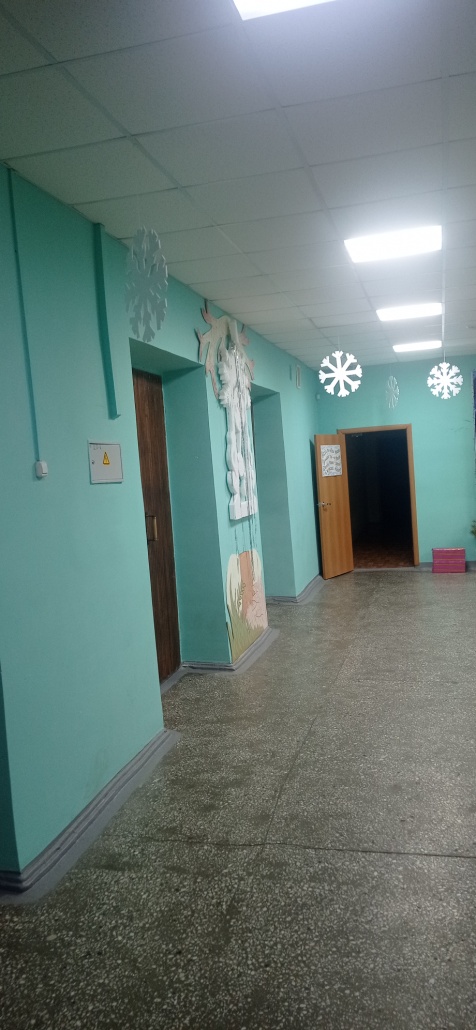 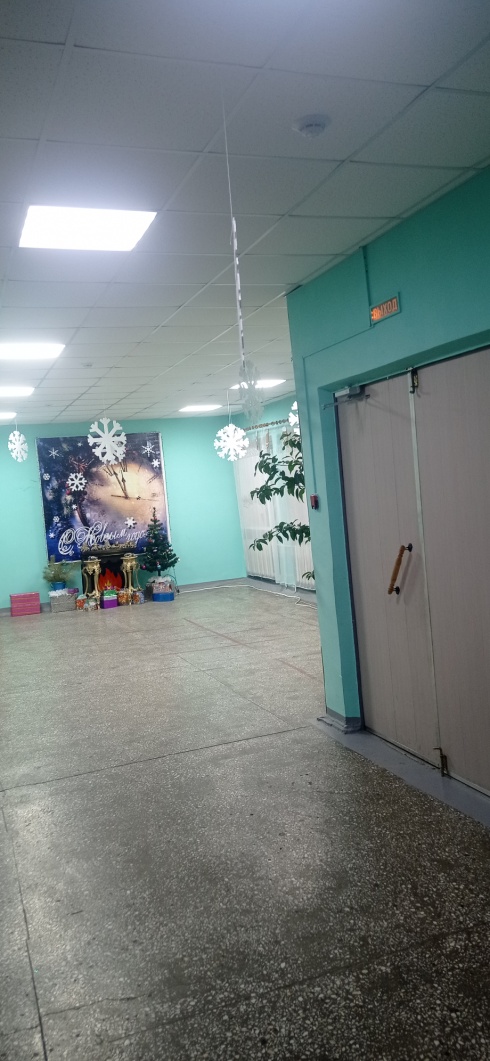 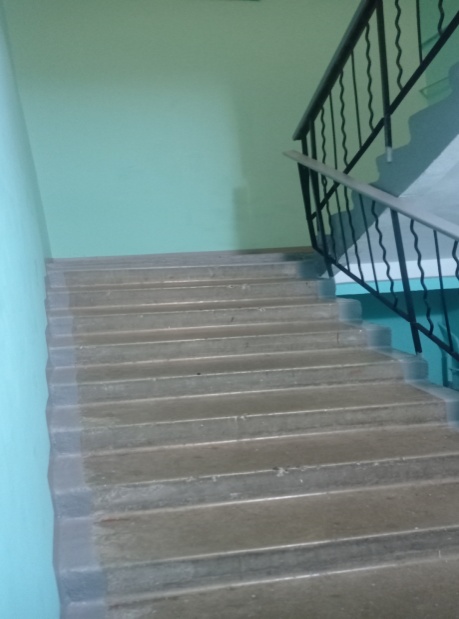 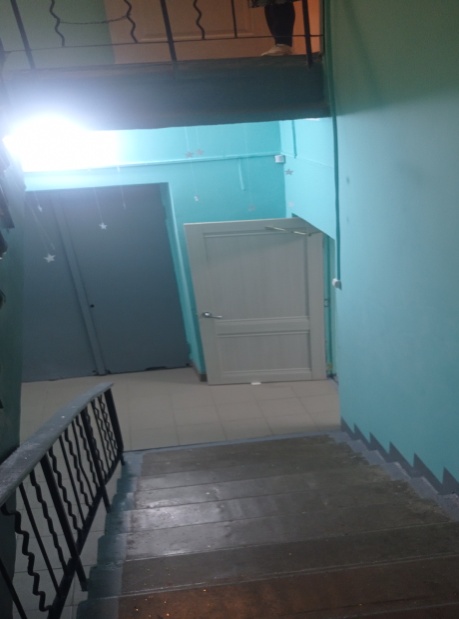 Актуальность
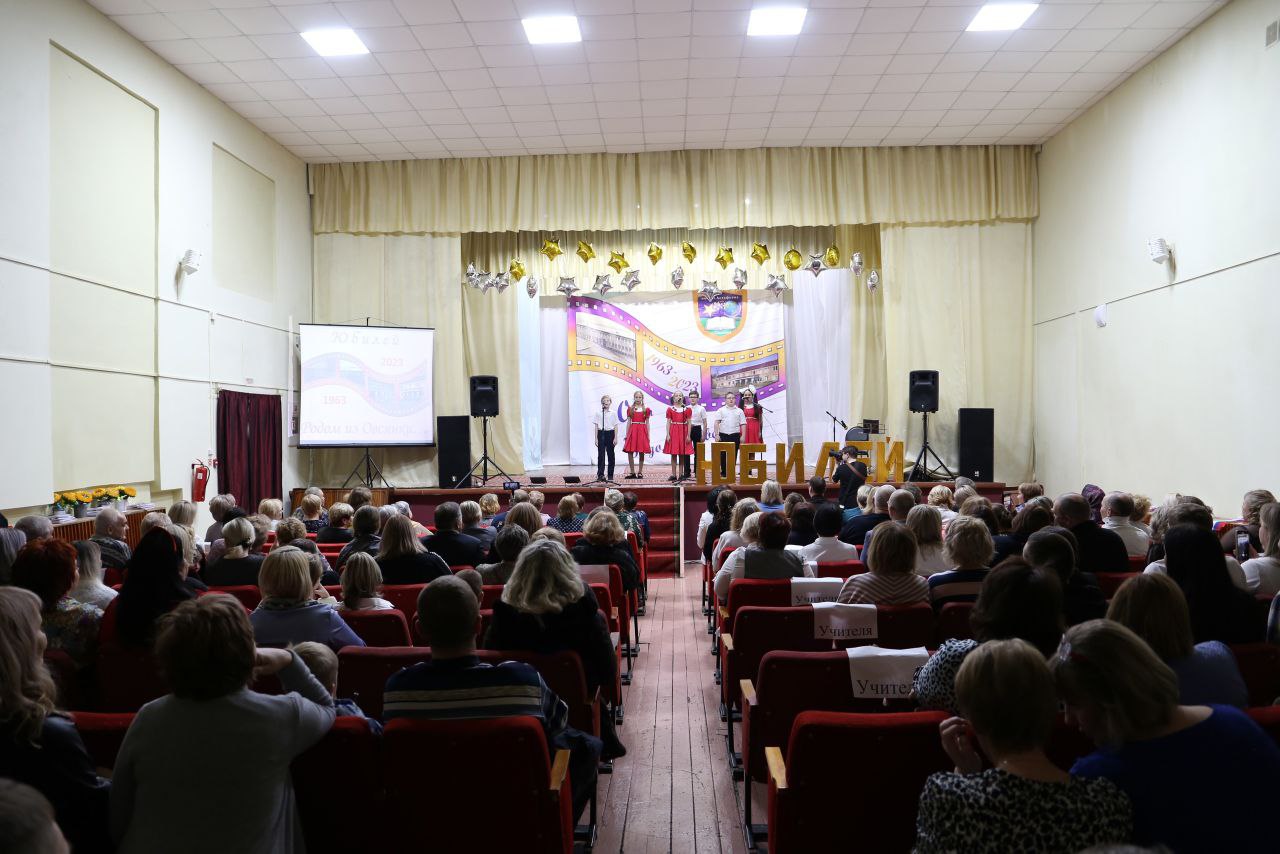 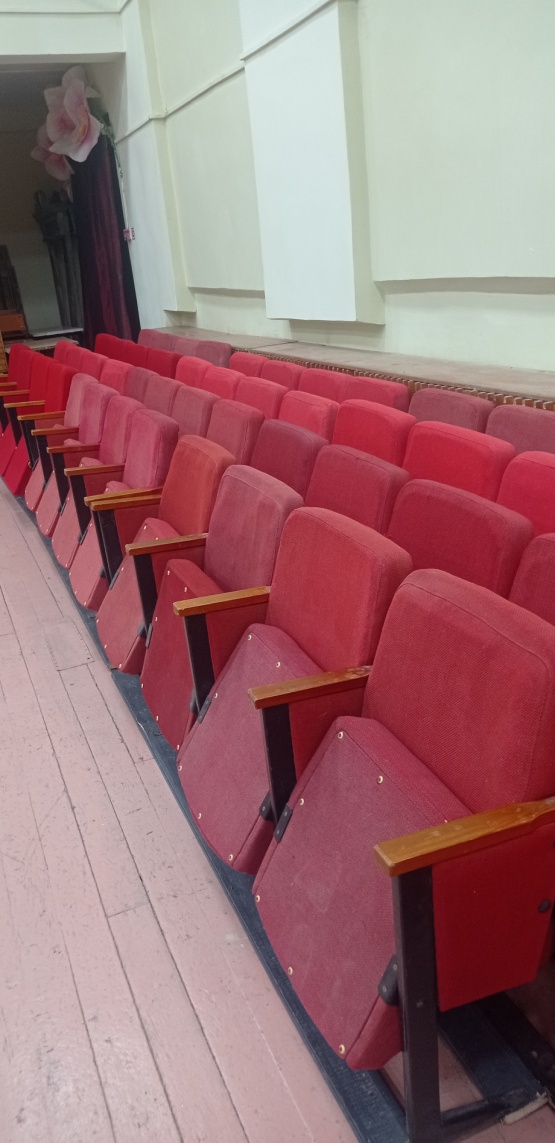 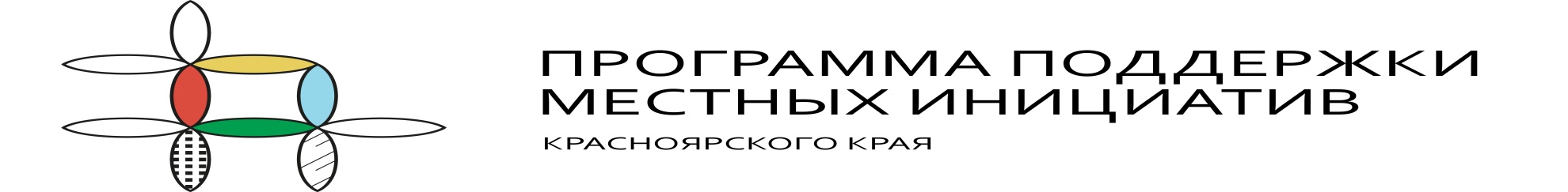 Обновление материально-технической базы клуба-филиала с. Овсянка
Предлагаем приобрести:
Led экран на сцену;
радио систему (3) и вокальные микрофоны (2);
Ноут бук;
Одежда сцены;
Кресла для зрительного зала (120 шт).
Экраны для помещений
Светодиодные экраны с четким и детализированным изображением. Обеспечивают зрительный комфорт при просмотре с небольшого расстояния. 
Комфортное восприятие. Зрительный комфорт при просмотре Indoor экранов LEDsi обеспечивает высокая контрастность и умеренная яркость — это особенно актуально для помещений с неярким искусственным светом. 
Размер и место установки. Модульная конструкция позволяет собирать светодиодные Indoor экраны любой формы и размера. Если один из модулей выйдет из строя, его можно быстро заменить на аналогичный. Для этого не придется покупать новый экран — в отличие от LCD экранов. Система креплений проектируется индивидуально для каждого экрана. Единых требований к месту установки нет — это может быть ровная стена, атриум, сцена, колонна, стальная ферма или перегородка.
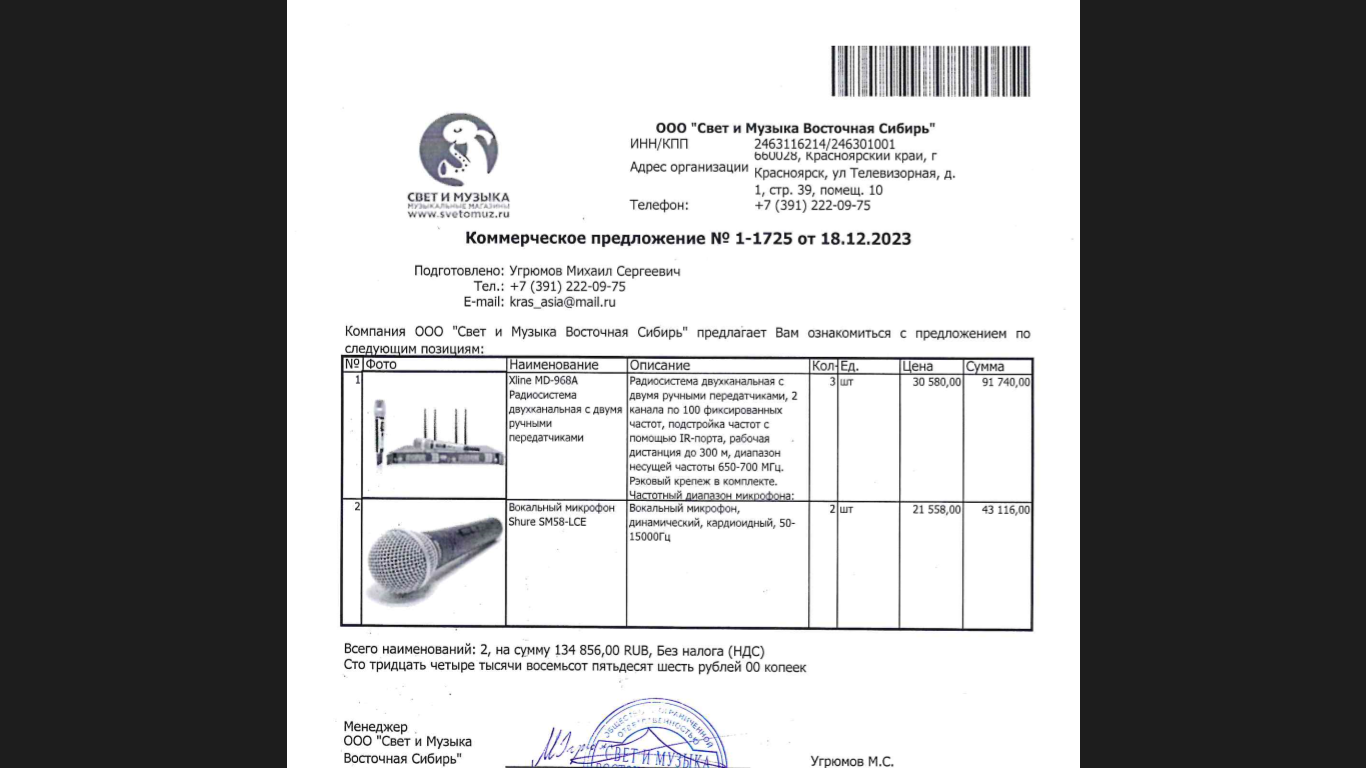 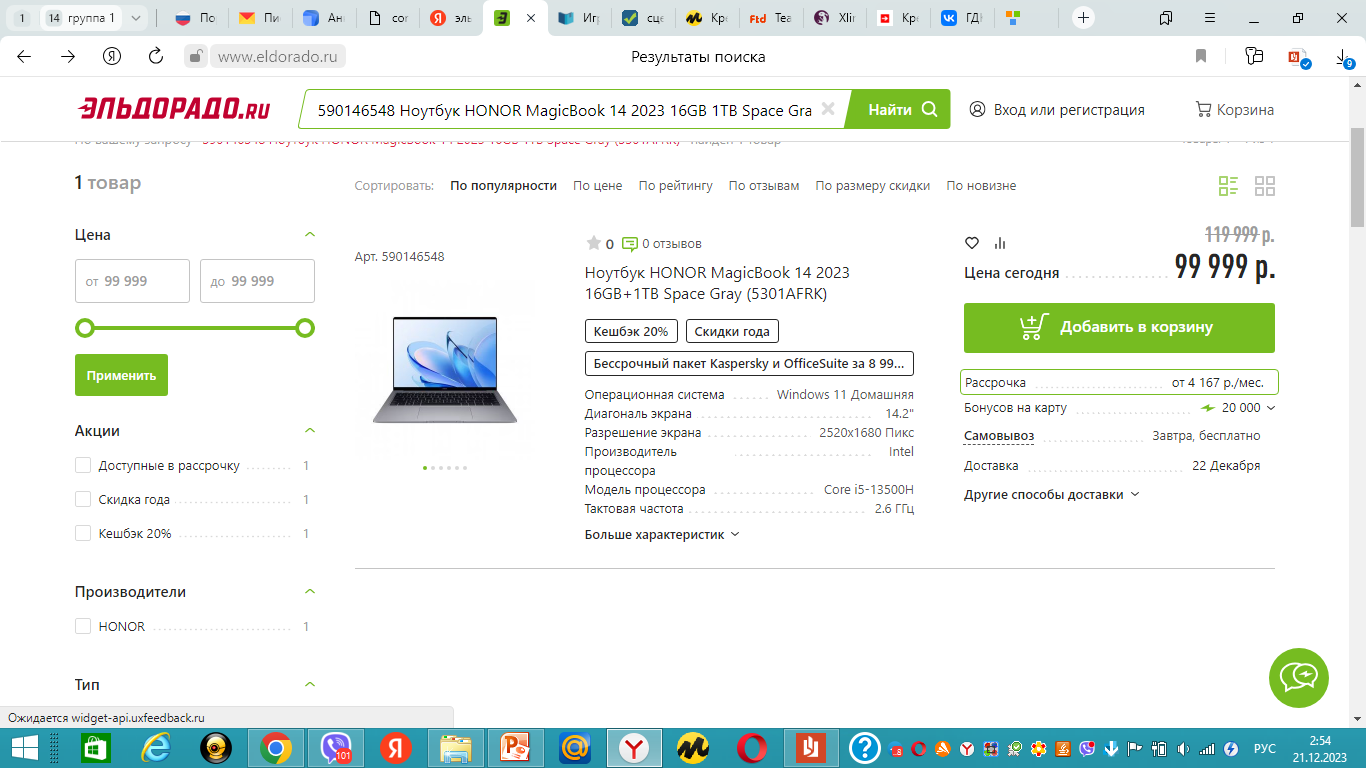 Одежда сцены
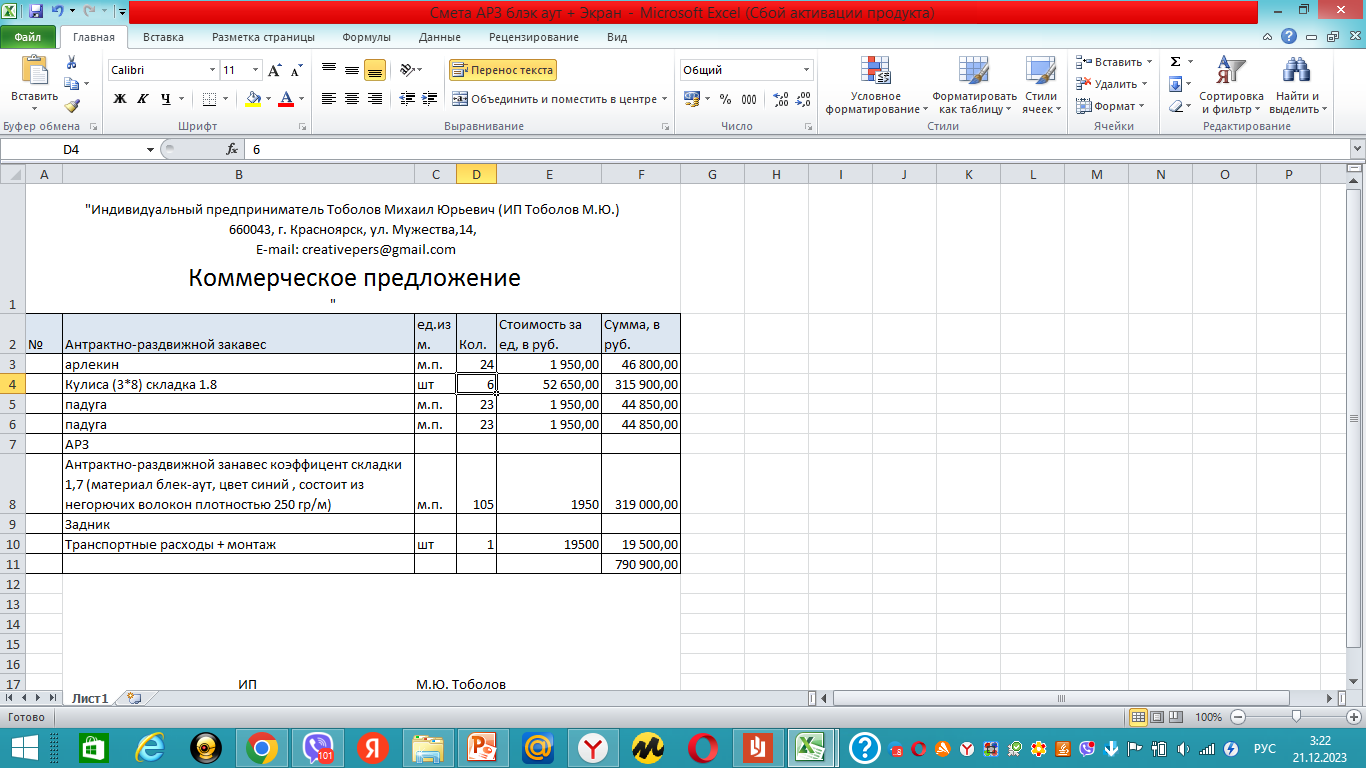 Кресла для зрительного зала
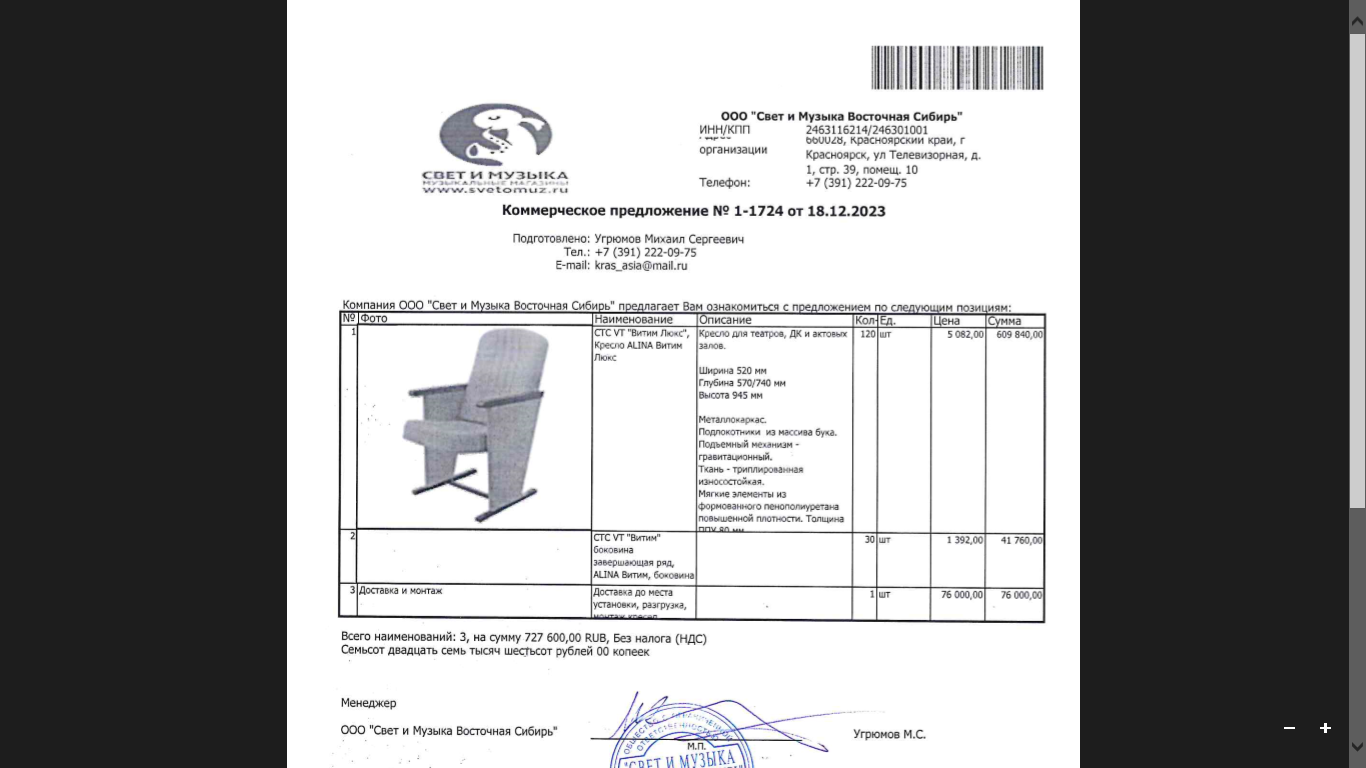 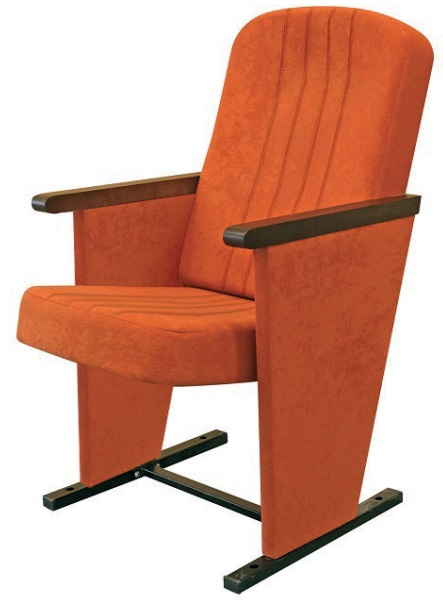 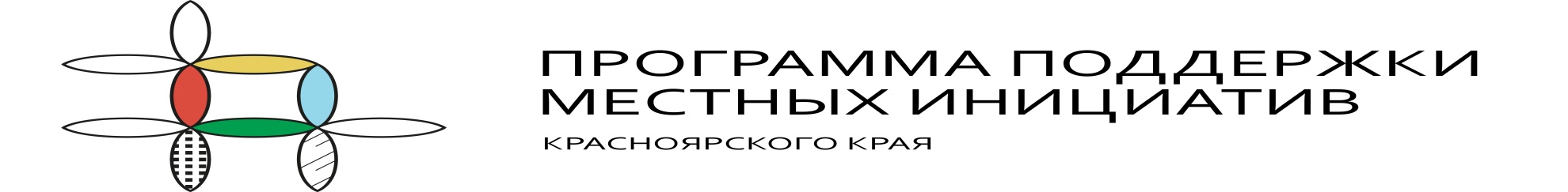 Примерная стоимость обновление материально-технической базы клуба-филиала с. Овсянка
Led экран на сцену – 1 245 180;
радио система (3) и вокальные микрофоны (2) – 134 856;
Ноут бук- 99 999;
Одежда сцены – 790 900;
 Кресла для зрительного зала (120 шт) – 727 600.
ИТОГО:  2 998 535
Нематериальный вклад - 269 482, 49
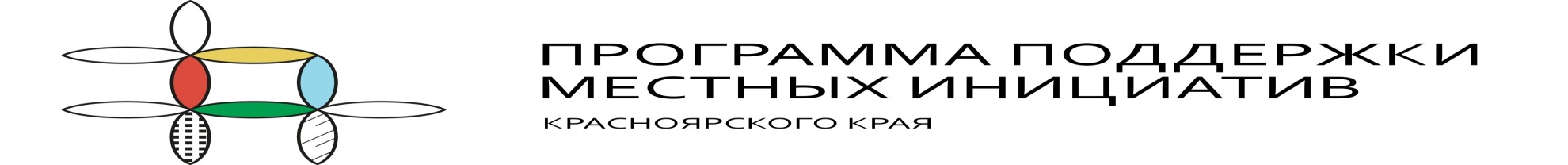 Ожидаемые результаты реализации инициативного проекта
- оснащение клуба-филиала села Овсянка современным качественным оборудованием, что будет способствовать формированию интереса подрастающего поколения и взрослого населения села к посещению клубных мероприятий;
- повышение качества предоставляемых услуг и расширение спектра клубных мероприятий, участие в мероприятиях коллективов различного уровня: краевого, регионального и др., так как сейчас, из-за отсутствия оборудования многие коллективы вынуждены отклонить приглашения к участию;  
 - создание привлекательного образа клубного учреждения будет способствовать увеличению количества посетителей, в том числе на платной основе, и за счёт туристов, приезжающих в рекреационную зону.
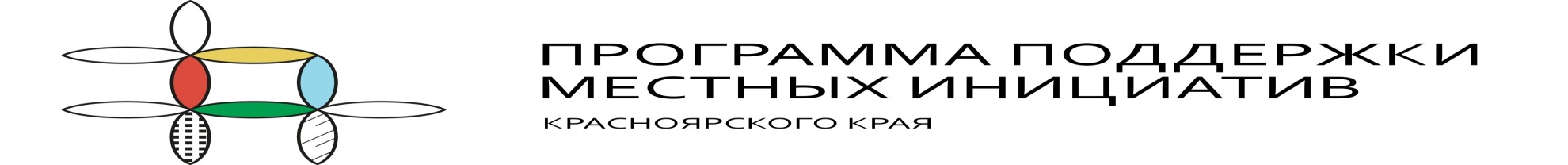 Ожидаемые результаты реализации инициативного проекта
Софинансирование из различных источников:• не менее 3% – население = 89 956,05;• не менее 7% – иные источники (население, юридические лица и индивидуальные предприниматели) = 209 897,45
Гарантийные письма от спонсоров
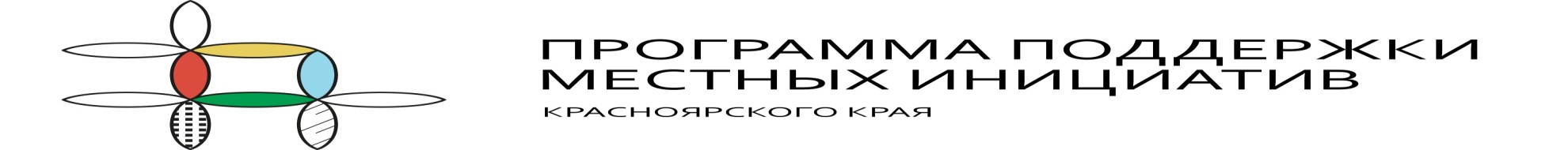 Этапы:
Предварительная работа над идеей 
Подача заявки - до 19 января 2024 года
Рассмотрение заявки – до 15 февраля 2024 года
Реализация идеи – после 15 февраля 2024 года в случае одобрения идеи.